John Maynard Keynes
British economist

worked to explain the causes of business cycles, 

widely considered to be one of the founders of modern macroeconomics 

Considered most influential economist of the 20th century.
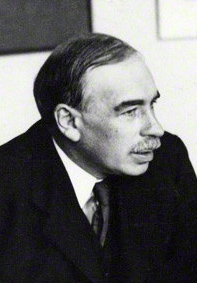 Before Keynes it was widely believed that government should not interfere in the economy
Keynes taught that:

inadequate aggregate demand led to periods of high unemployment. 

state intervention was necessary to moderate "boom and bust" cycles of economic activity.  

the use of fiscal policy will ease the adverse effects of economic recessions and depressions.
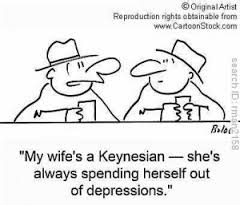 Some now question Keynesian ideas even though they are still in use
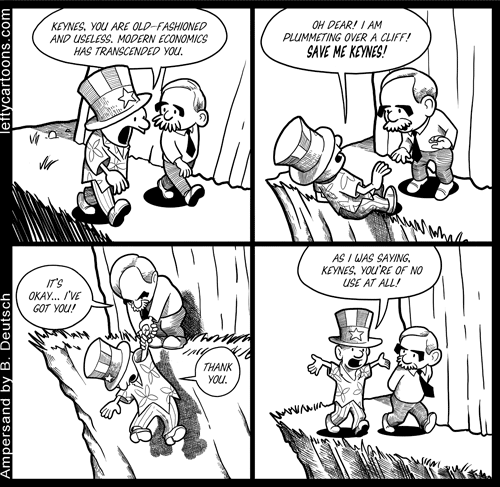 Not everyone is a fan of government intervention in the economy
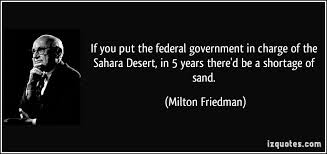 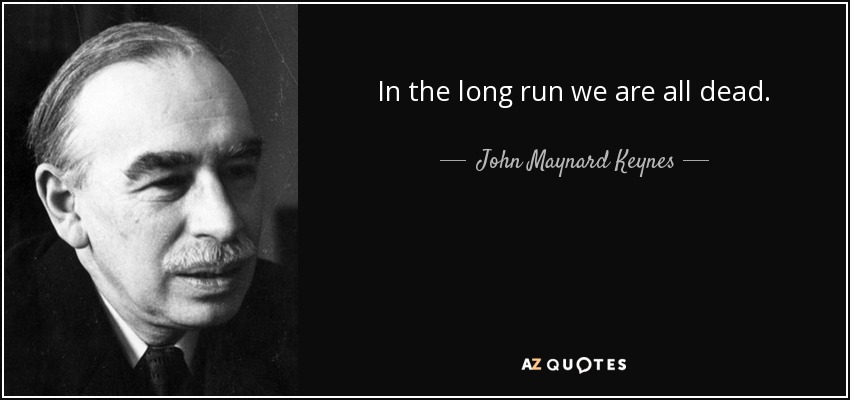